Agenda
Review -> Concept Map
Simon Bolivar
British Parliament
Quiz next class
Objectives
Determine the impact Simon Bolivar had on Latin America

Compare and Contrast the differences between the revolution in Britain with the American and French Revolutions.
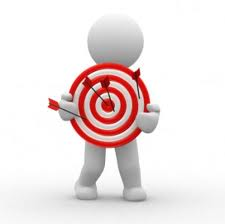 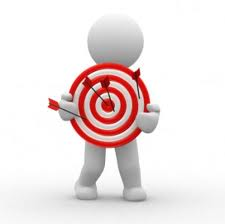 120. Simon Bolivar
American and French Revolution inspired revolutions in Latin America.

Revolutions were led by creole Simon Bolivar
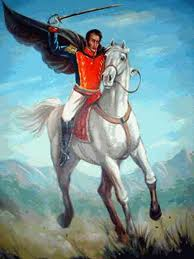 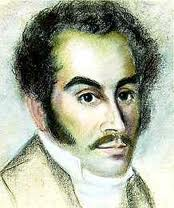 Enlightenment?
Bolivar studied in Europe

Came home and raised an army to fight for independence against Spain.
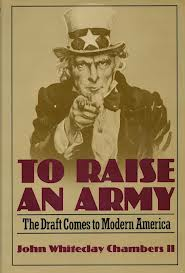 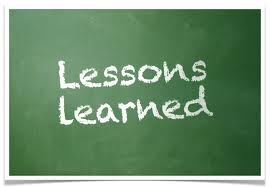 Independence?
Spain preoccupied by Napoleonic Wars 
Bolivar able to win independence in Venezuela, Columbia, Ecuador, Bolivia, and Peru
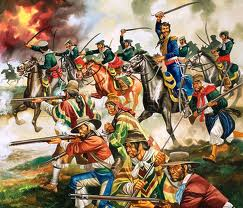 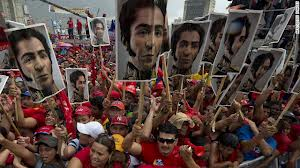 Failure?
Unable to bring South America together as one.
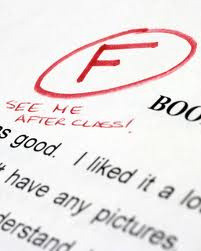 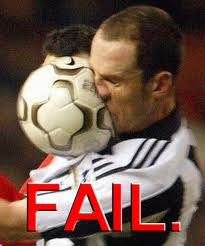 Impact
Large

Bolivia named after him

WWF name “The Liberator”
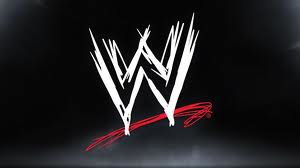 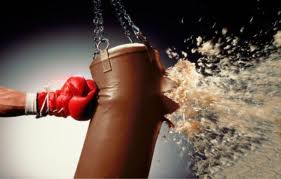 At the same time…
Central America winning freedom from Spain (Mexico and others)

Brazil wins freedom from Portugal
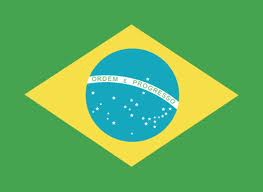 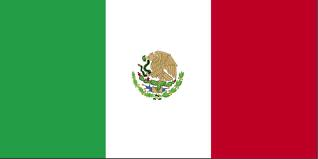 In just 20 years, the 300 year European domination comes to an END.
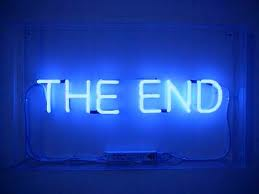 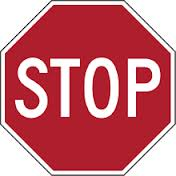 Read Highlight
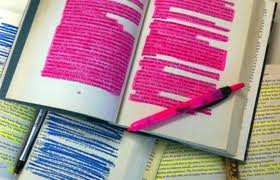 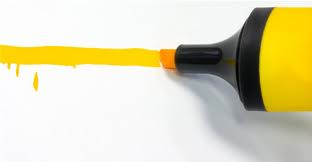 121. British Parliament
Unlike other revolutions, English took centuries

Began in 1215 with signing of Magna Carta
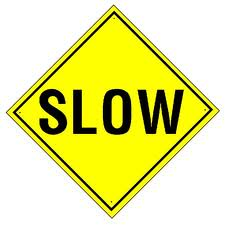 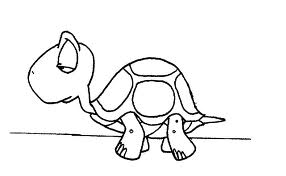 Magna Carta
Document that established the king was not above the law

Early step toward U.S. constitution
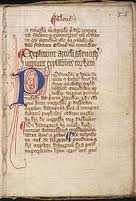 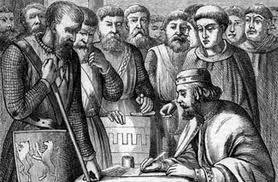 Parliament?
Great council becomes Parliament
Law making body
Removed kings that wouldn’t follow Enlightenment ideas
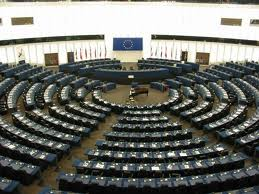 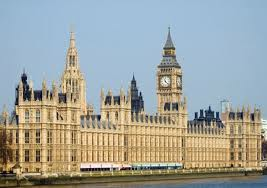 How different?
In 1700s nobility still ruled

Few people could vote
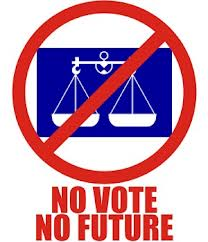 Britain today?
Still have royalty

True power lies with Parliament
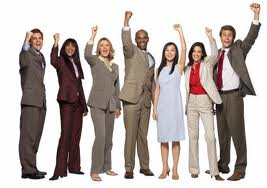 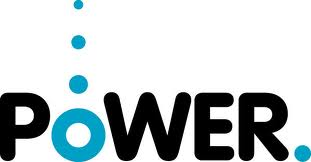 Read Highlight
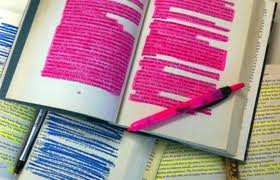 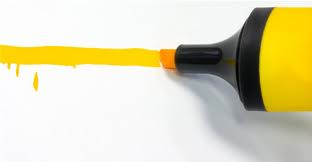 Exit Ticket
What impact did Simon Bolivar have on Latin America?

How was the British revolution different from the American and French Revolution?